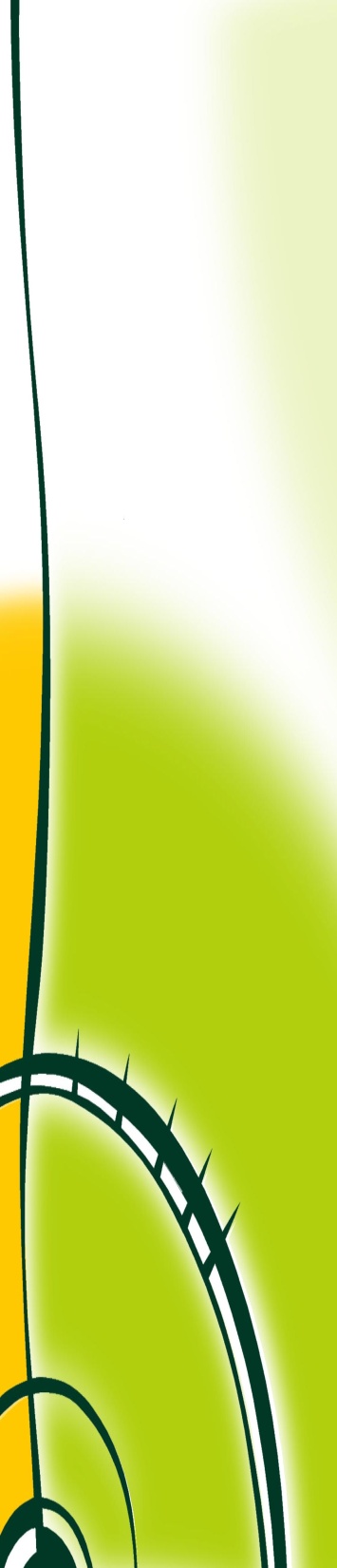 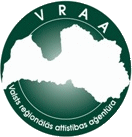 Pārskats par Latvijas - Šveices sadarbības programmas un 
Sociālās drošības tīkla stratēģijas ietvaros iegādāto skolēnu autobusu ekspluatāciju 2011.gadā
Sandra Cakule
Valsts reģionālās attīstības aģentūras 
direktores vietniece
programmu ieviešanas jautājumos

2012.gada 26.septembrī
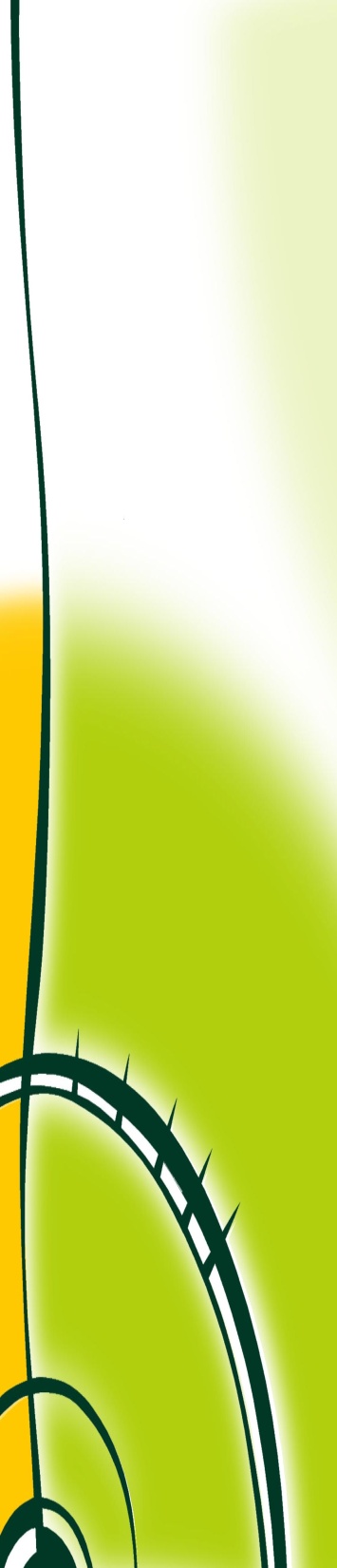 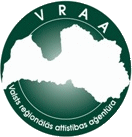 Kopsavilkums
2012.gadā VRAA saņēmusi pārskatus no 89 novadu pašvaldībām par skolēnu autobusu ekspluatāciju 2011.gadā, t.sk.:

no 59 novadu pašvaldībām par 110 Latvijas - Šveices sadarbības programmas (LŠSP) ietvaros iegādātajiem autobusiem;
no 62 novadu pašvaldībām par 99 Sociālās drošības tīkla stratēģijas (SDTS) ietvaros iegādātajiem autobusiem.

Kurzemes reģionā: 
LŠSP ietvaros 11 novadu pašvaldībām iegādāti 23 autobusi.
SDTS ietvaros 13 novadu pašvaldībām iegādāti 20 autobusi.

Kopā Kurzemes reģionā - 43 skolēnu autobusi, t.i., 23% no visiem skolēnu autobusiem.
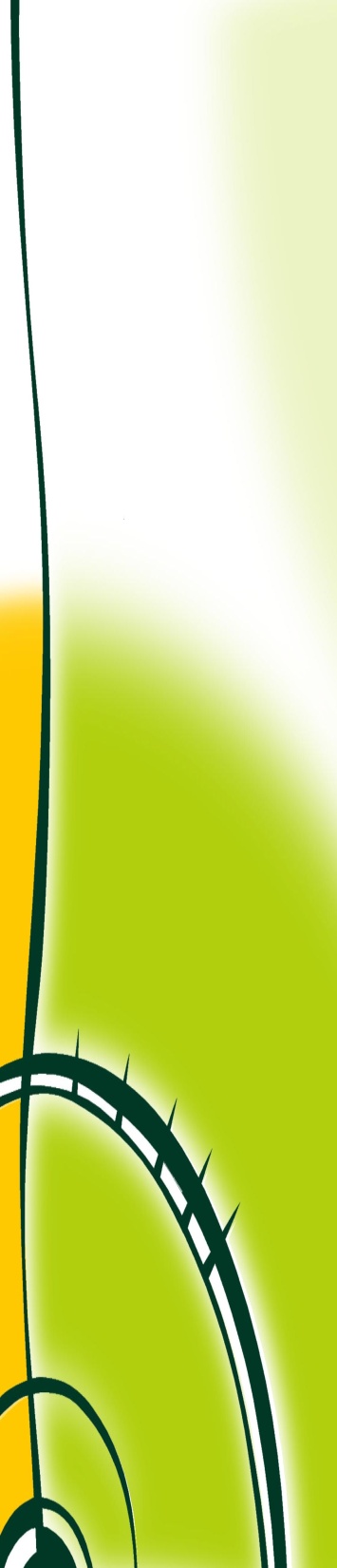 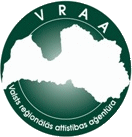 Nobraukto kilometru skaits
Kopējais nobraukto kilometru skaits – 4 217 536 km, t.sk.:
ar LŠSP autobusiem – 2 775 447 km,
ar SDST autobusiem – 1 442 089 km.


Vidējais nobraukums vienam autobusam – 20 180 km, t.sk.:
Mercedes-Benz Intouro – 25 848 km,
Irisbus Daily – 24 678 km,
BMC Probus – 21 849 km,
Mercedes-Benz Sprinter – 20 421 km,
Mercedes-Benz Vito – 15 000 km,
Volkswagen Crafter – 14 354 km,
Mercedes-Benz Vario – 11 587 km.
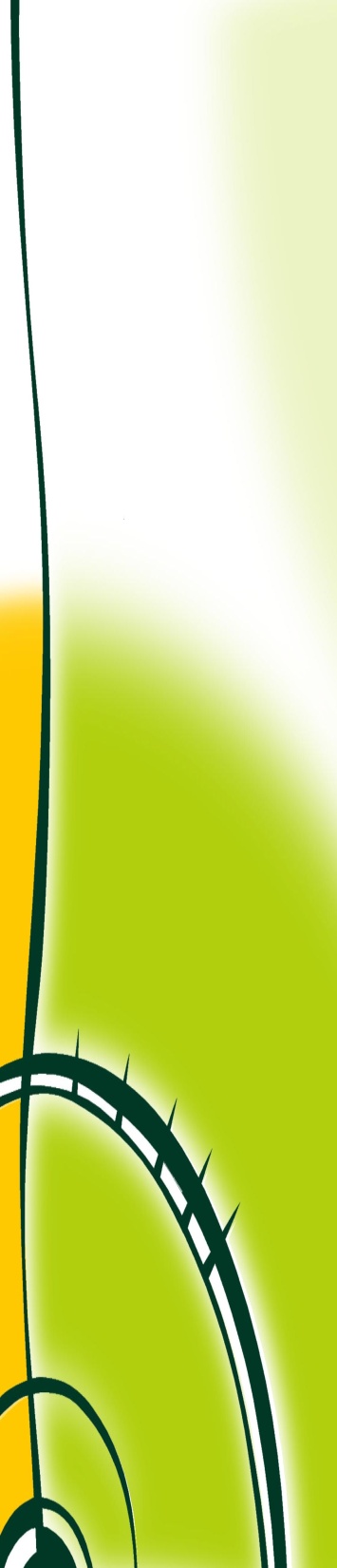 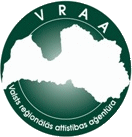 Skolēnu pārvadājumu maršruti
Pašvaldības kopumā ir izstrādājušas 394 regulāros skolēnu pārvadājumu maršrutus, t.sk.:
 LŠSP autobusiem – 204 maršruti,
 SDTS autobusiem – 190 maršruti.
 
Kurzemes reģiona novadu pašvaldības ir izstrādājušas 76 maršrutus, t.sk.:
 LŠSP autobusiem – 38 maršruti,
 SDTS autobusiem – 38 maršruti.
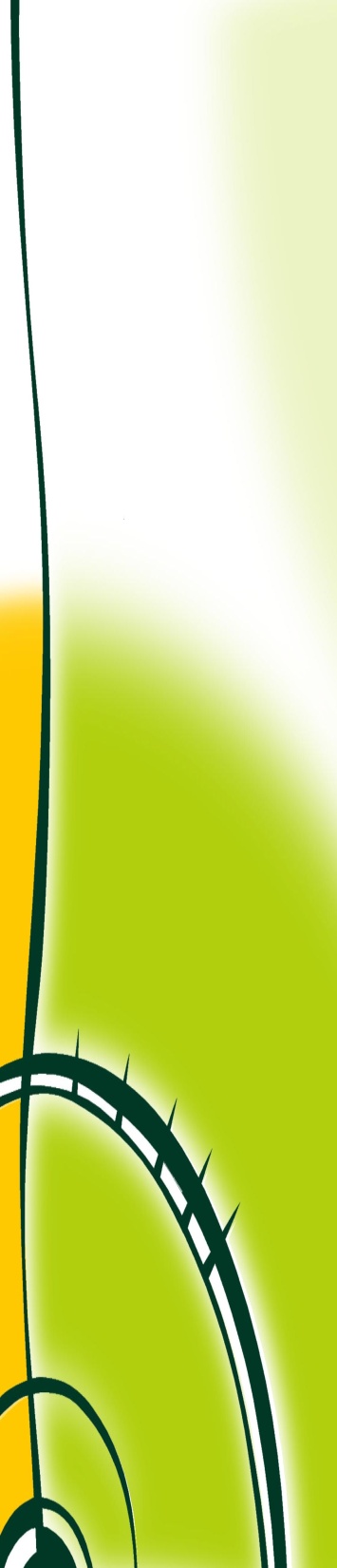 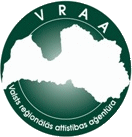 Maršrutu garums
Maršrutu kopējais garums vienā virzienā – 13 201 km, t.sk.:
 LŠSP autobusiem – 7288 km,
 SDTS autobusiem – 5913 km.

Kurzemes reģionā maršrutu kopējais garums – 2682 km, t.sk.:
 LŠSP autobusiem – 1594 km,
 SDTS autobusiem – 1088 km.

Visgarākais maršruts Vidzemes reģiona Amatas novada pašvaldībā – 120 km.
Kurzemes reģiona Dundagas novada pašvaldībā – 117 km.

Īsākais maršruts Latgales reģiona Daugavpils novada pašvaldībā – 3,8 km.
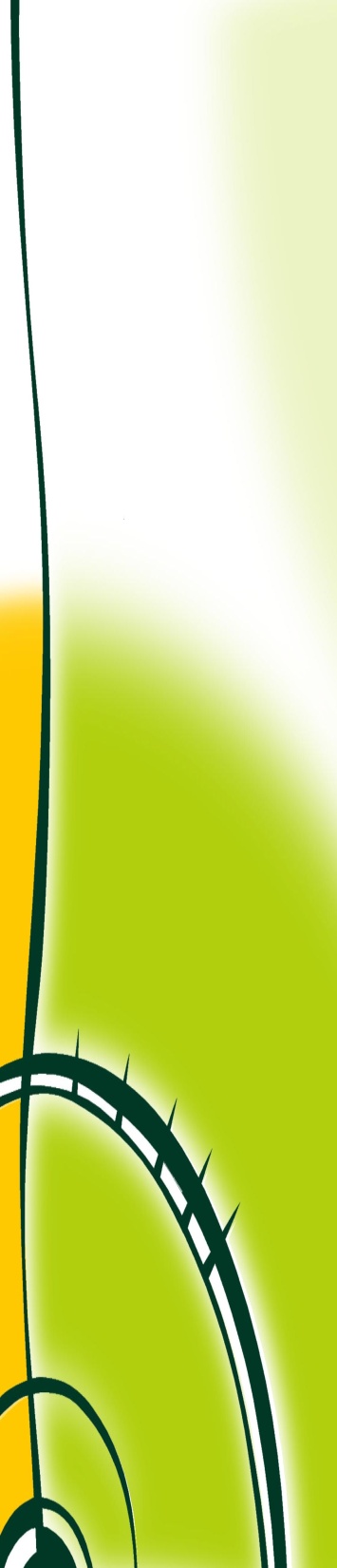 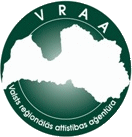 Vidējais pārvadāto skolēnu skaits
Gadā vidēji dienā vienā virzienā pārvadāti 10 022 skolēni, t.sk.:
ar LŠSP autobusiem – 6755 skolēni
ar SDTS autobusiem – 3267 skolēni.

Kurzemes reģionā - 2282 skolēni,
 t.sk.:
ar LŠSP autobusiem – 1626 skolēni,
ar SDTS autobusiem – 656 skolēni.
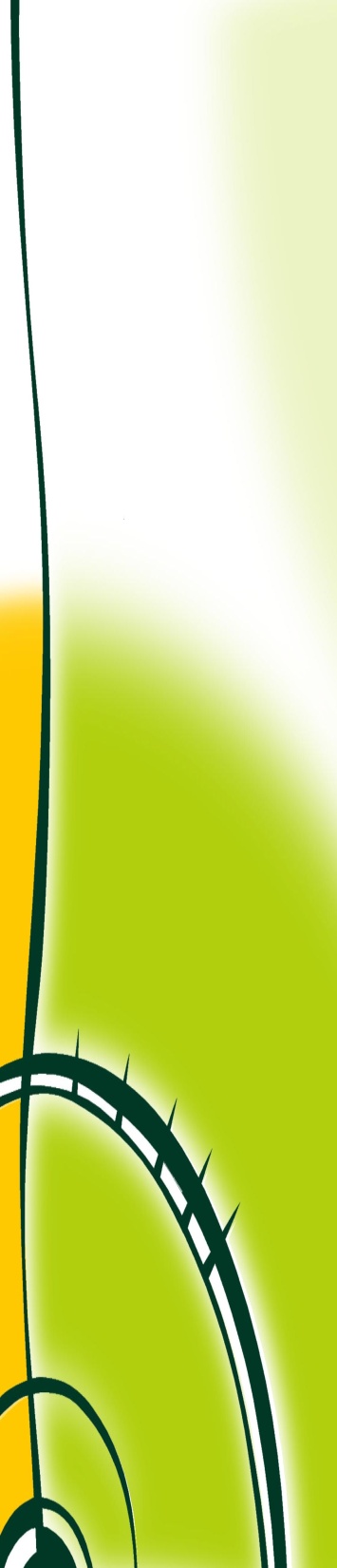 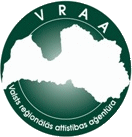 Autobusu tehniskais stāvoklis un ceļu satiksmes negadījumi
Tehniski bojājumi kopumā bijuši 31 autobusam, ceļu satiksmes negadījumos iekļuvuši 3 autobusi, t.sk.:
LŠSP autobusiem – 16 tehniski bojājumi un 3 ceļu satiksmes negadījumi,
SDTS autobusiem – 15 tehniski bojājumi.

Kurzemes reģionā tehniski bojājumi bijuši 9 autobusiem, ceļu satiksmes negadījumā iekļuvis 1 autobuss, t.sk.:
LŠSP autobusiem – 5 tehniski bojājumi un 1 ceļu satiksmes negadījums,
SDTS autobusiem – 4 tehniski bojājumi.
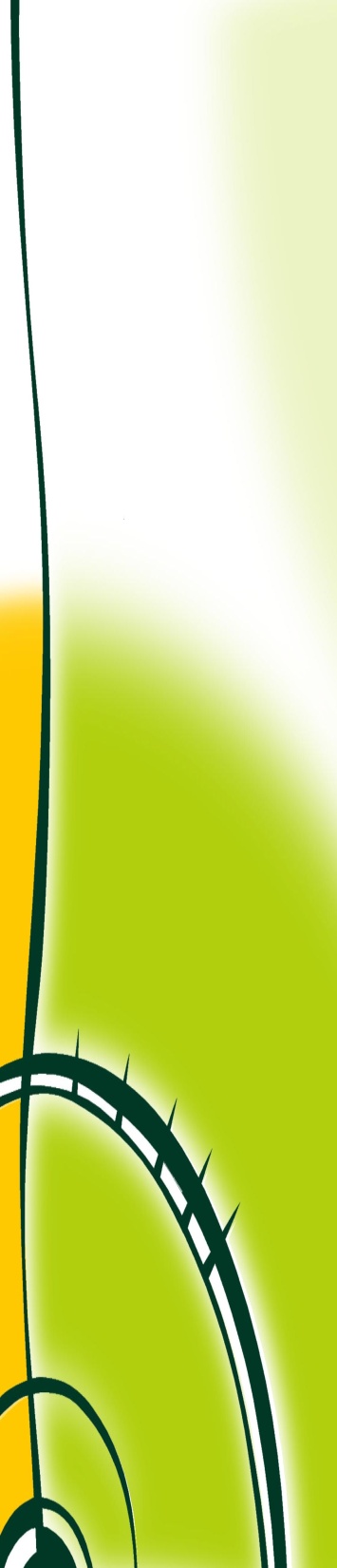 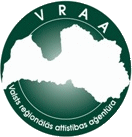 Ārpusskolas pārvadājumi
Pašvaldības autobusus izmanto gan skolēnu nogādāšanai uz izglītības iestādi un atpakaļ, gan arī dažādiem braucieniem uz ārpusskolas pasākumiem.

Visbiežāk skolēnu autobusi tiek izmantoti šādiem ārpusskolas pasākumiem: 
ekskursijām, 
mācību olimpiādēm, 
sporta pasākumiem, 
kultūras pasākumiem.
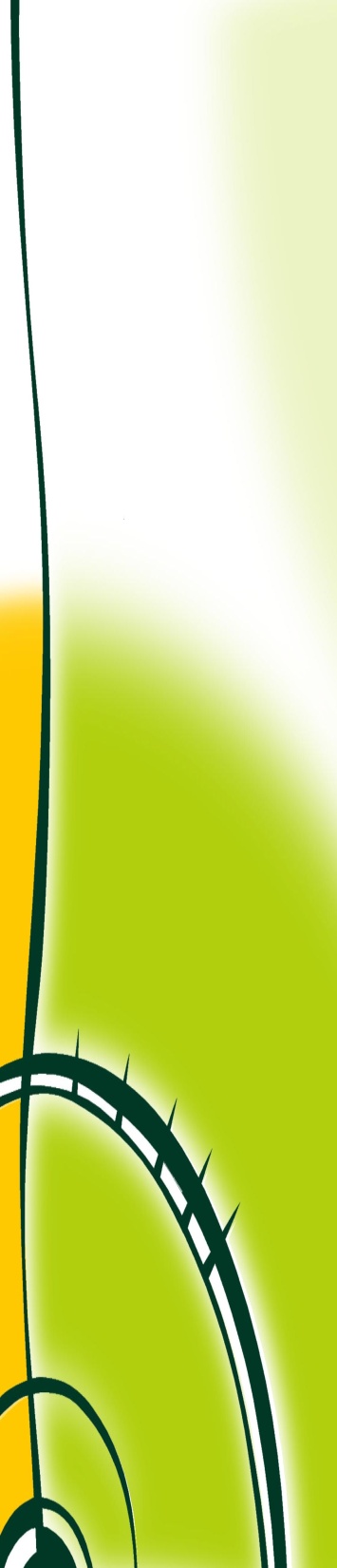 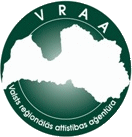 Citas pašvaldības funkcijas I
20.12.2011. izdoti MK noteikumi Nr.986 „Grozījumi MK 20.04.2004. noteikumos Nr.327 „Kārtība, kādā veicami pasažieru un kravas pašpārvadājumi””, kas precizē pašpārvadājumu definīciju un nosaka nosacījumus, kas jāievēro pašvaldībai, lai skolēnu autobusu varētu izmantot citu pašvaldības funkciju pildīšanai.

MK noteikumu 5. punkts un 5.5.apakšpunkts nosaka:
„5. Veicot pašpārvadājumus, autotransporta līdzekļa vadītājs papildus dokumentiem, kas noteikti normatīvajos aktos par autopārvadājumiem un ceļu satiksmi, glabā autotransporta līdzeklī šādus dokumentus: 

5.5. ja pasažieru pašpārvadājuma veicējs ir pašvaldības institūcija, - pašvaldības institūcijas vadītāja rīkojumu vai tā apliecinātu kopiju, kurā norādīts brauciena mērķis, kas saistīts ar pašvaldības funkciju veikšanu, plānotais brauciena maršruts, pasažieru saraksts vai norāde, kādas personas var atrasties autotransporta līdzeklī un kādi dokumenti to apliecina”.
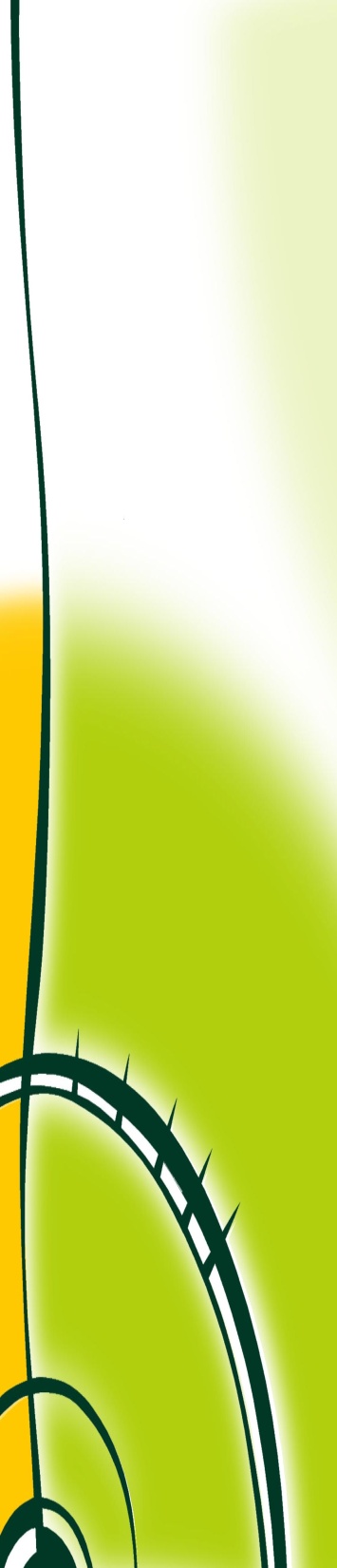 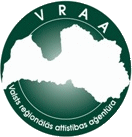 Citas pašvaldības funkcijas II
13 novadu pašvaldības skolēnu autobusus ir izmantojušas citu pašvaldības funkciju pildīšanai:
iedzīvotāju braucieniem uz pašvaldību rīkotajiem kultūras un sporta pasākumiem, 
pašvaldības amatiermākslinieku kolektīvu braucieniem uz skatēm un mēģinājumiem, 
sociālā dienesta un bāriņtiesas vajadzībām, nelabvēlīgo ģimeņu apsekošanai, bērnu vizītēm pie ārsta,
novada iedzīvotāju ratiņkrēslos pārvietošanai no slimnīcas uz aprūpes centru.
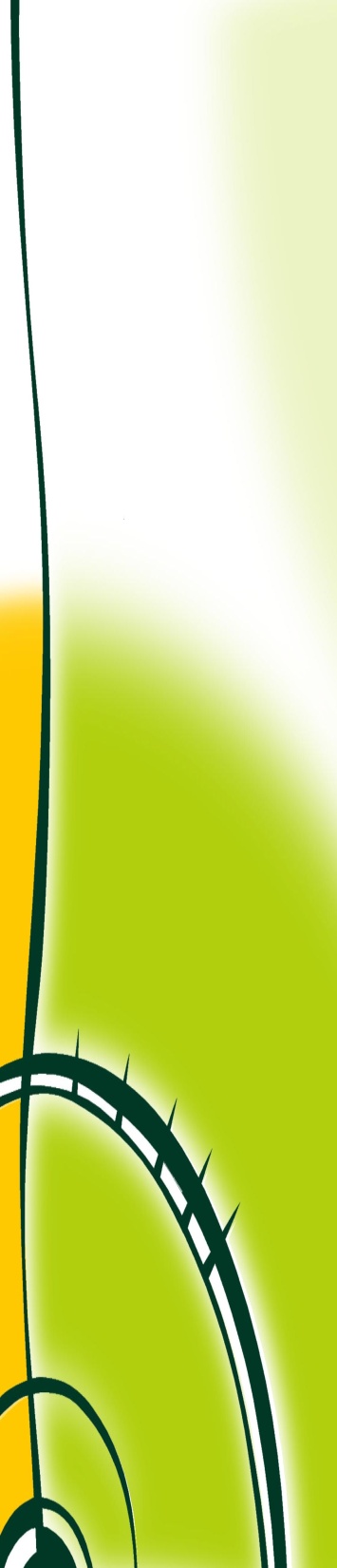 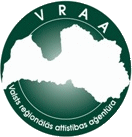 Pārskatu pieejamība
Pārskati par Latvijas – Šveices sadarbības programmas un Sociālās drošības tīkla stratēģijas ietvaros iegādāto skolēnu autobusu ekspluatāciju 2011.gadā ir pieejami VRAA tīmekļa vietnes www.vraa.gov.lv sadaļās: 

Latvijas – Šveices sadarbības programma, Atbalsts skolas autobusu iegādei;

 Sociālās drošības tīkla pasākumi, Skolēnu autobusu iegāde.
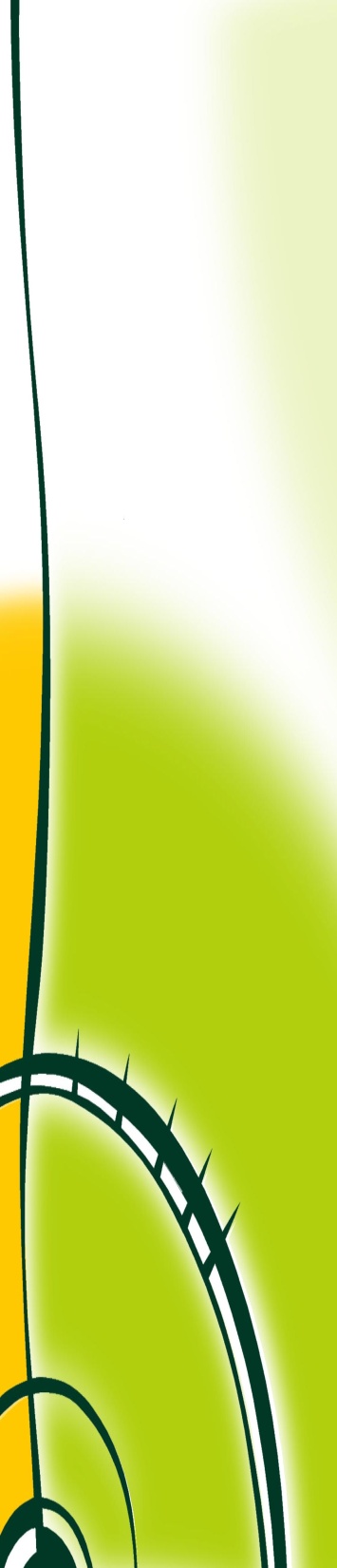 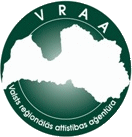 Kontaktinformācija
Valsts reģionālās attīstības aģentūra
Elizabetes iela 19
Rīga, LV-1010
tālrunis -  67079000
e-pasts: www.vraa.gov.lv 


Paldies!